IT = 2 A
Simple Series Circuit
RT = 60 W
Cut the resistor into 
three equal lengths
and then separate.
VT = 120 V
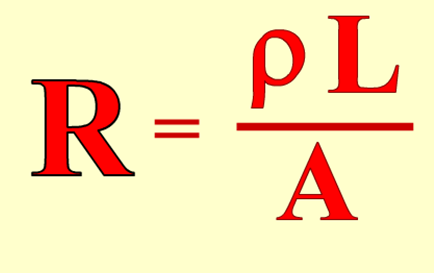 IT = 2 A
Simple Series Circuit
RT = 60 W
I1 = 2 A            I2 = 2 A            I3 = 2 A
R1 = 20 W        R2 = 20 W         R3 = 20 W
V1 = 40 V        V2 = 40 V          V3 = 40 V
VT = 120 V
4 W
8 W
a
b
12 W
a
b
Equivalent Series Resistance
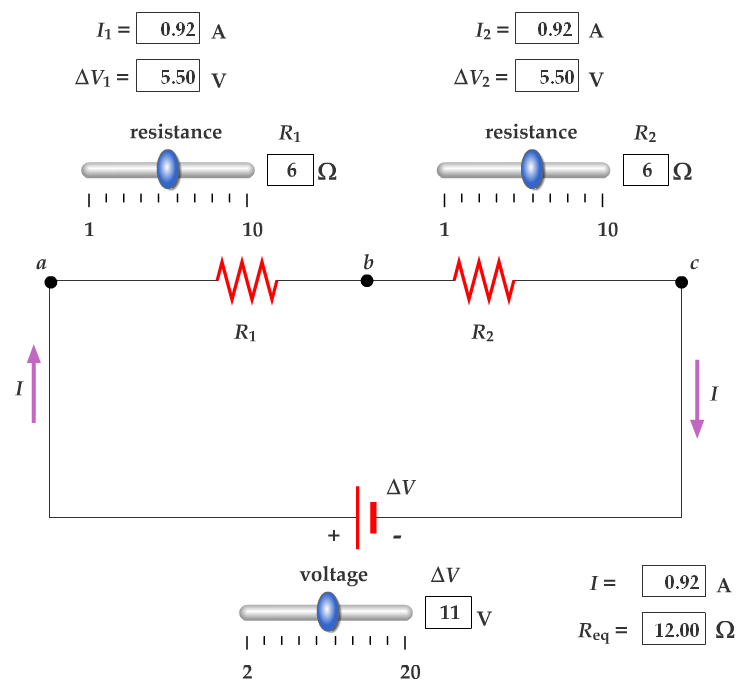 IT = 2 A
Parallel Circuit
RT = 60 W
Cut the resistor 
in half and 
then separate.
VT = 120 V
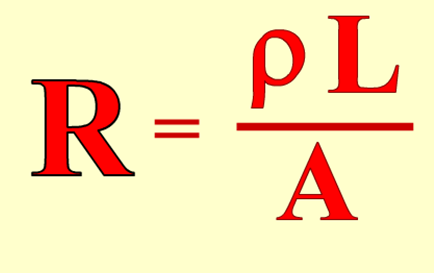 Parallel Circuit
RT = 60 W
IT = 2 A
VT = 120 V
5 W
a
b
30 W
a
b
6 W
Equivalent Parallel Resistance
R1
For two Resistors in Parallel
a
b
R2
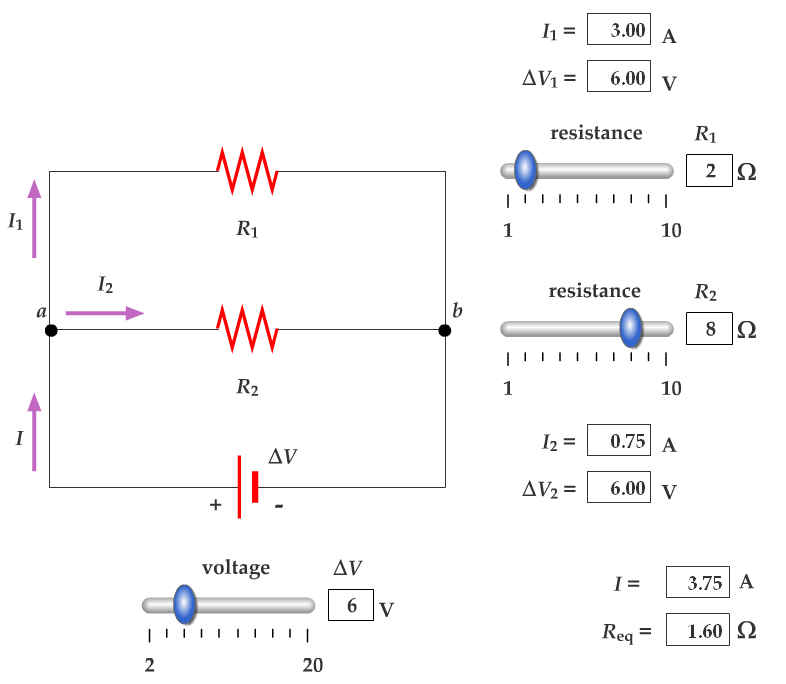 6 W
3 W
a
b
3 W
3 W
5 W
2 W
a
a
b
b
Series / Parallel combinations
How to calculate the equivalent resistance for a group of resistors:
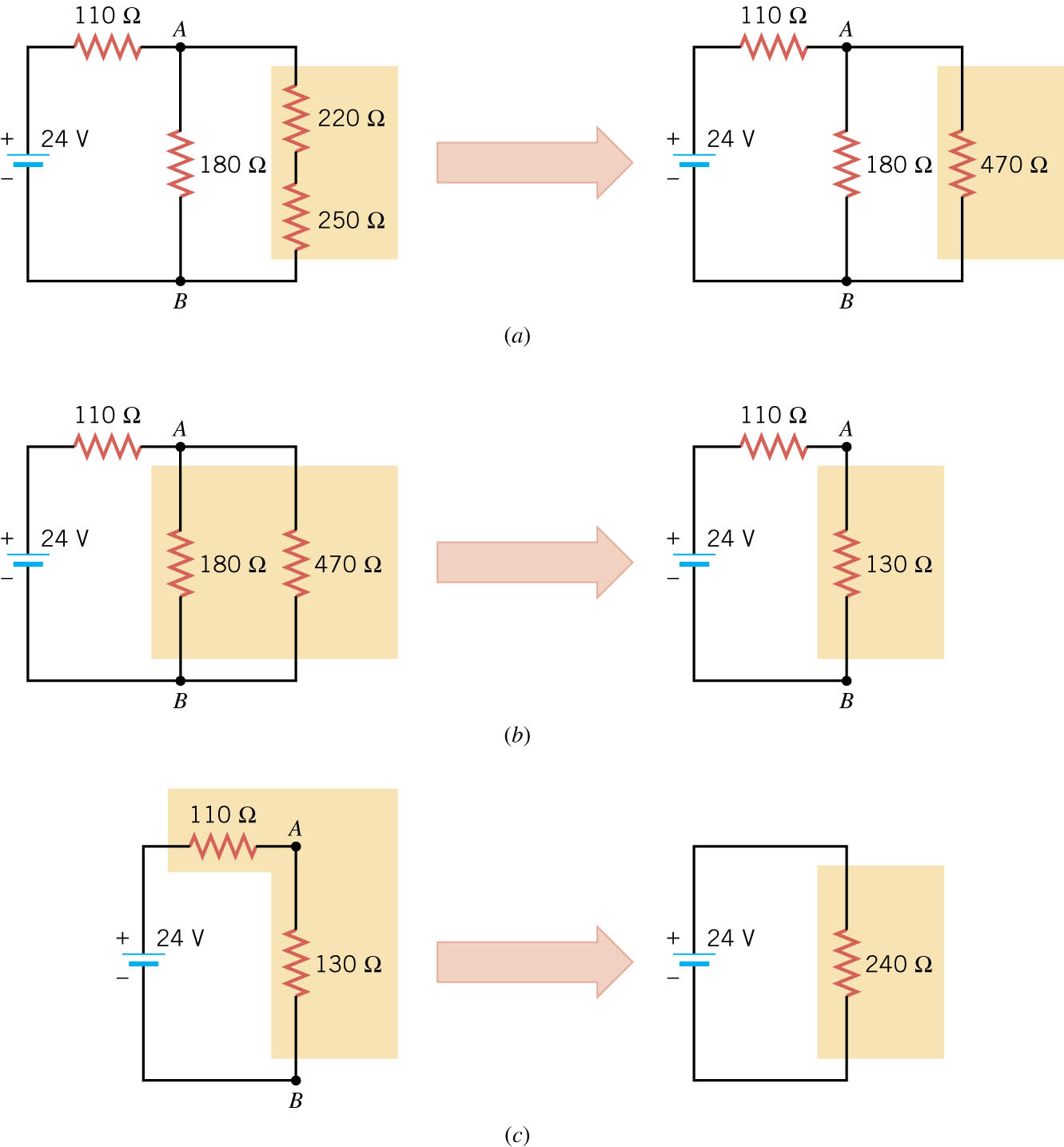 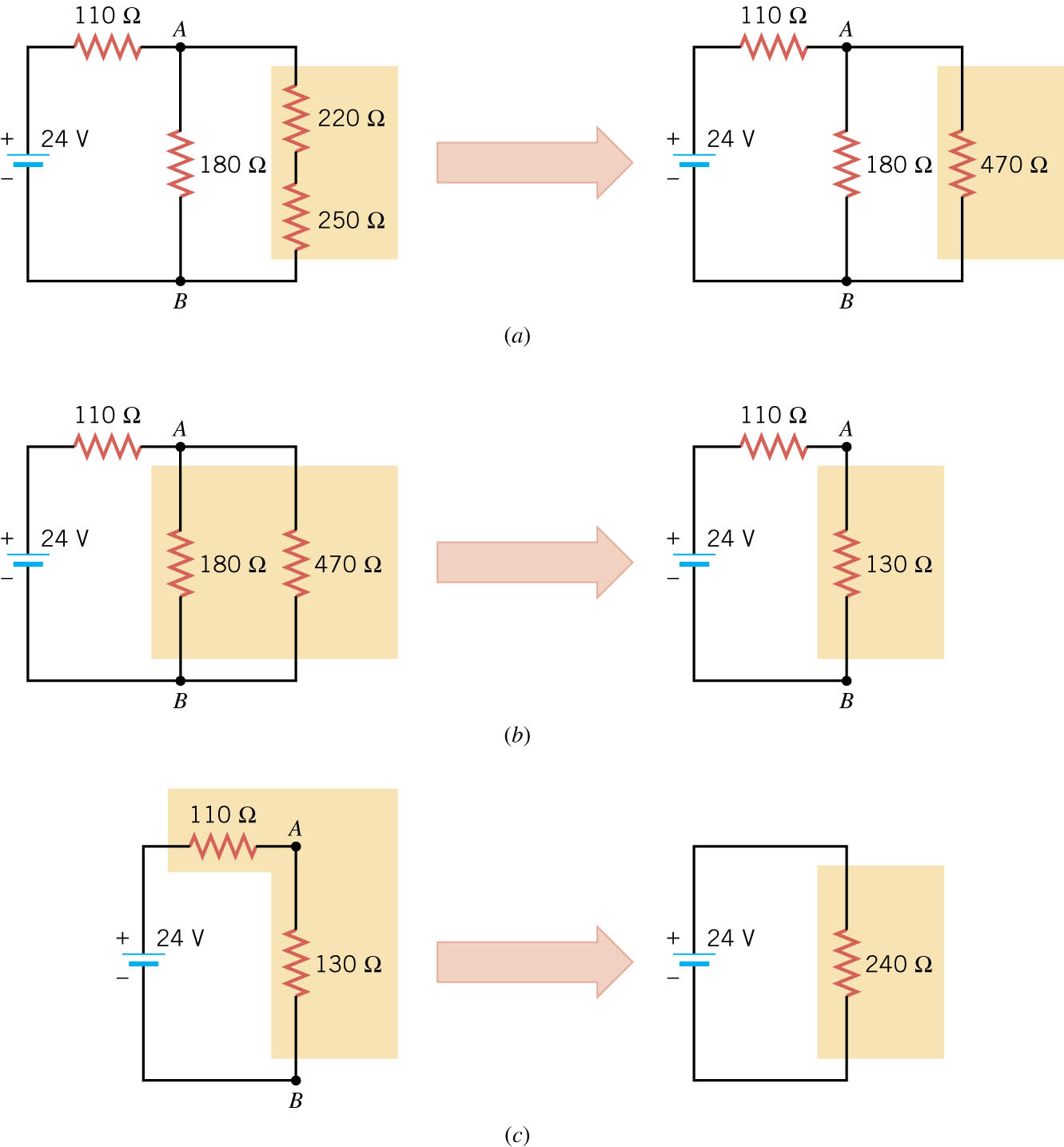 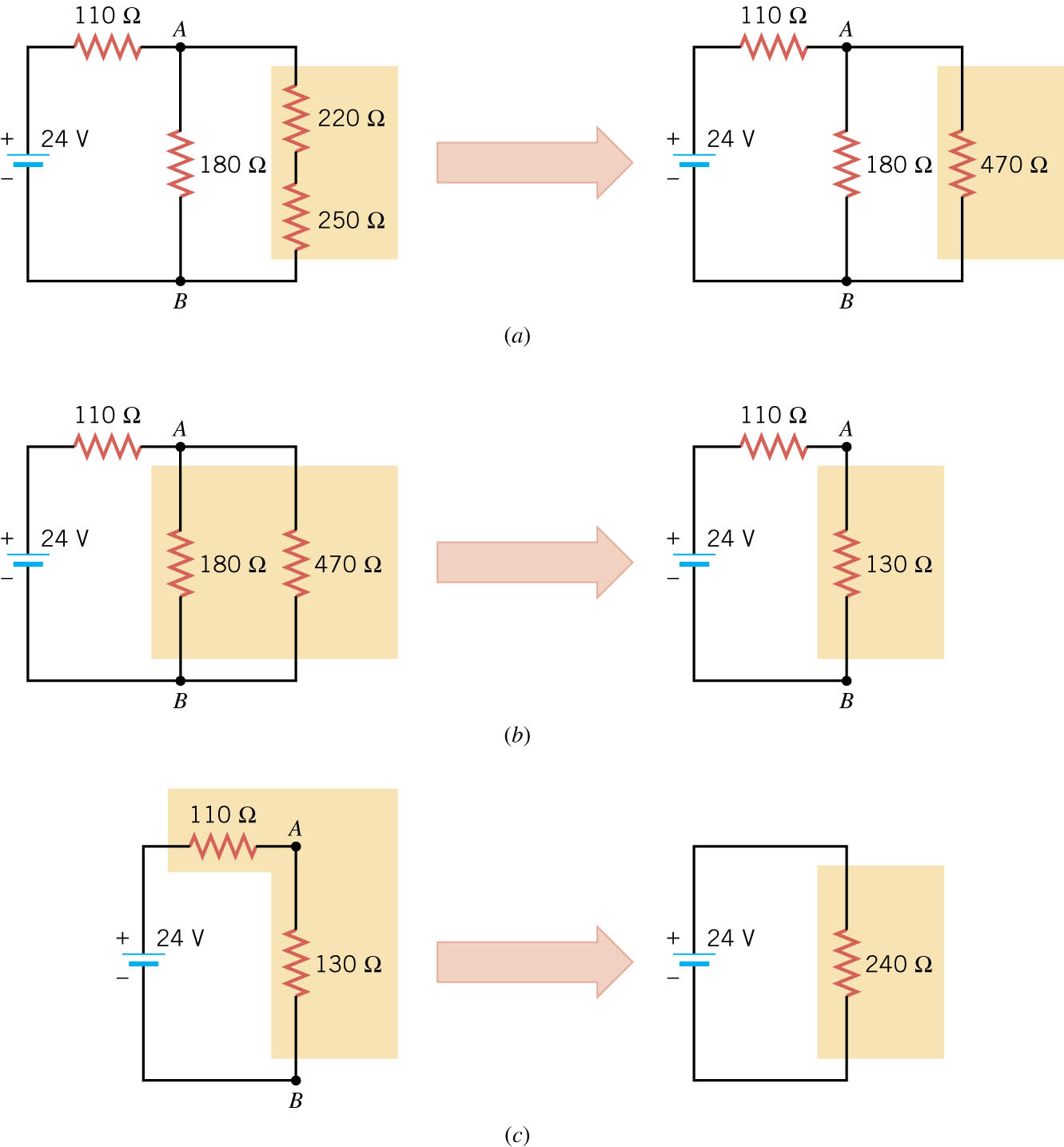 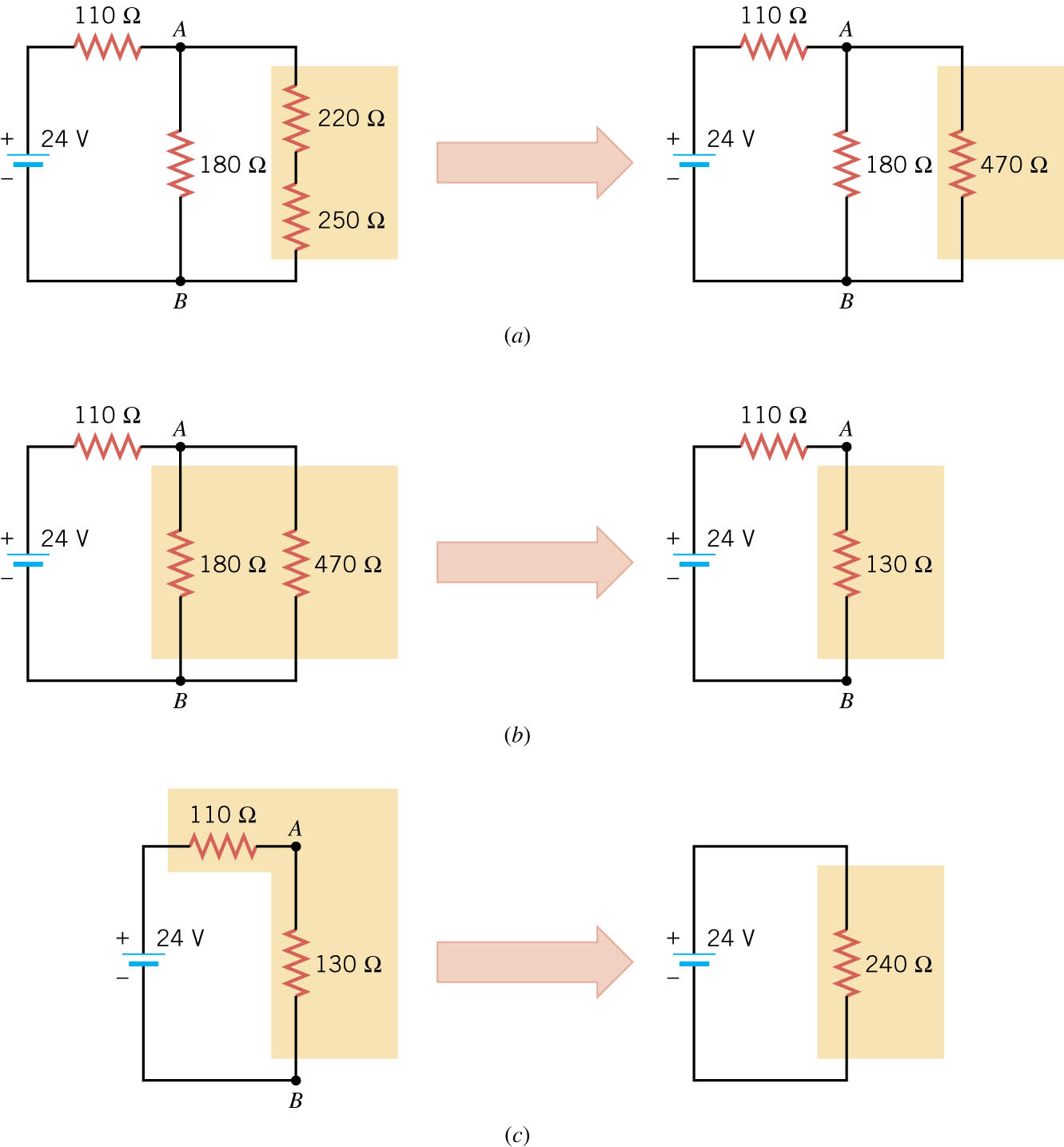 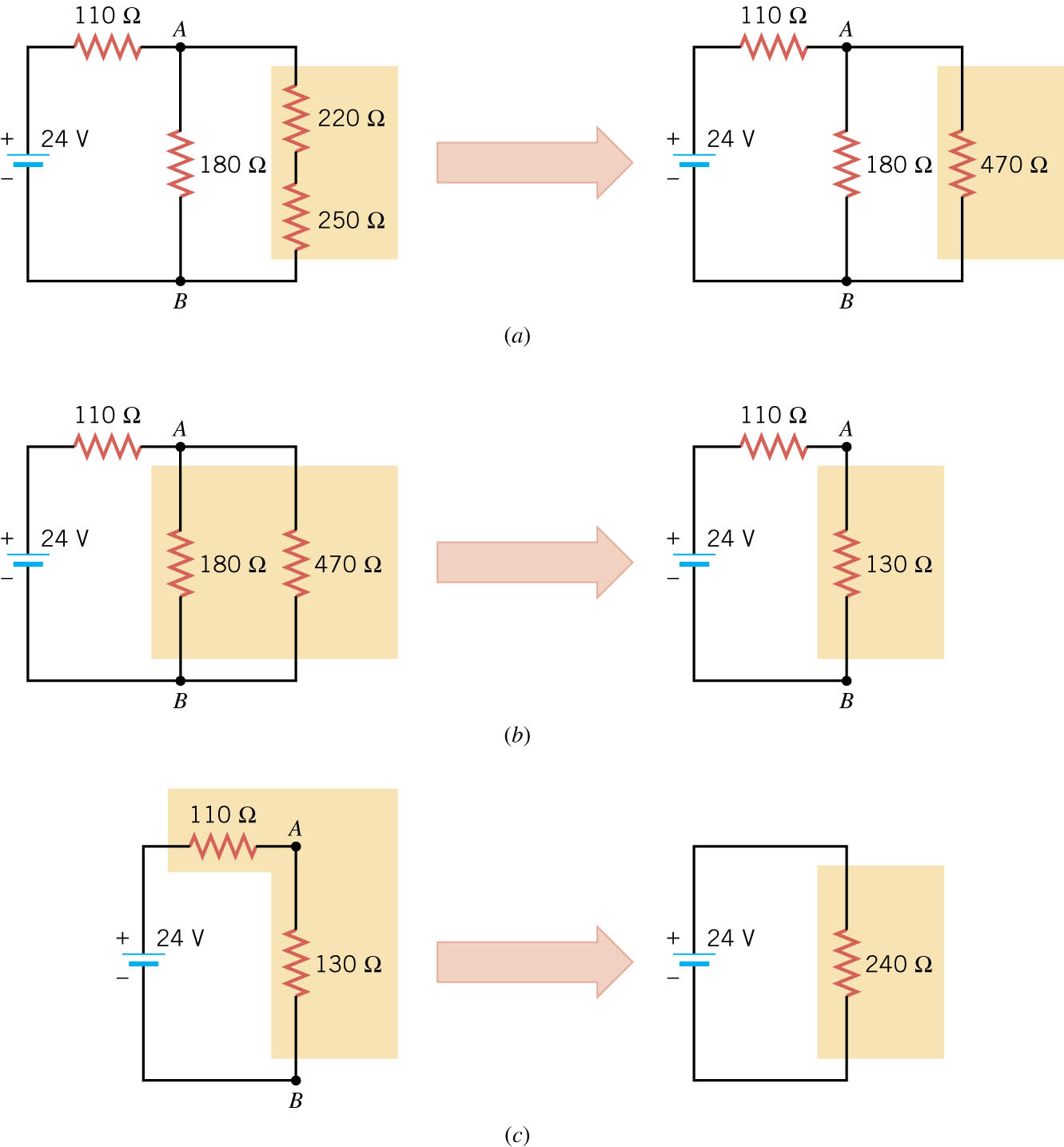 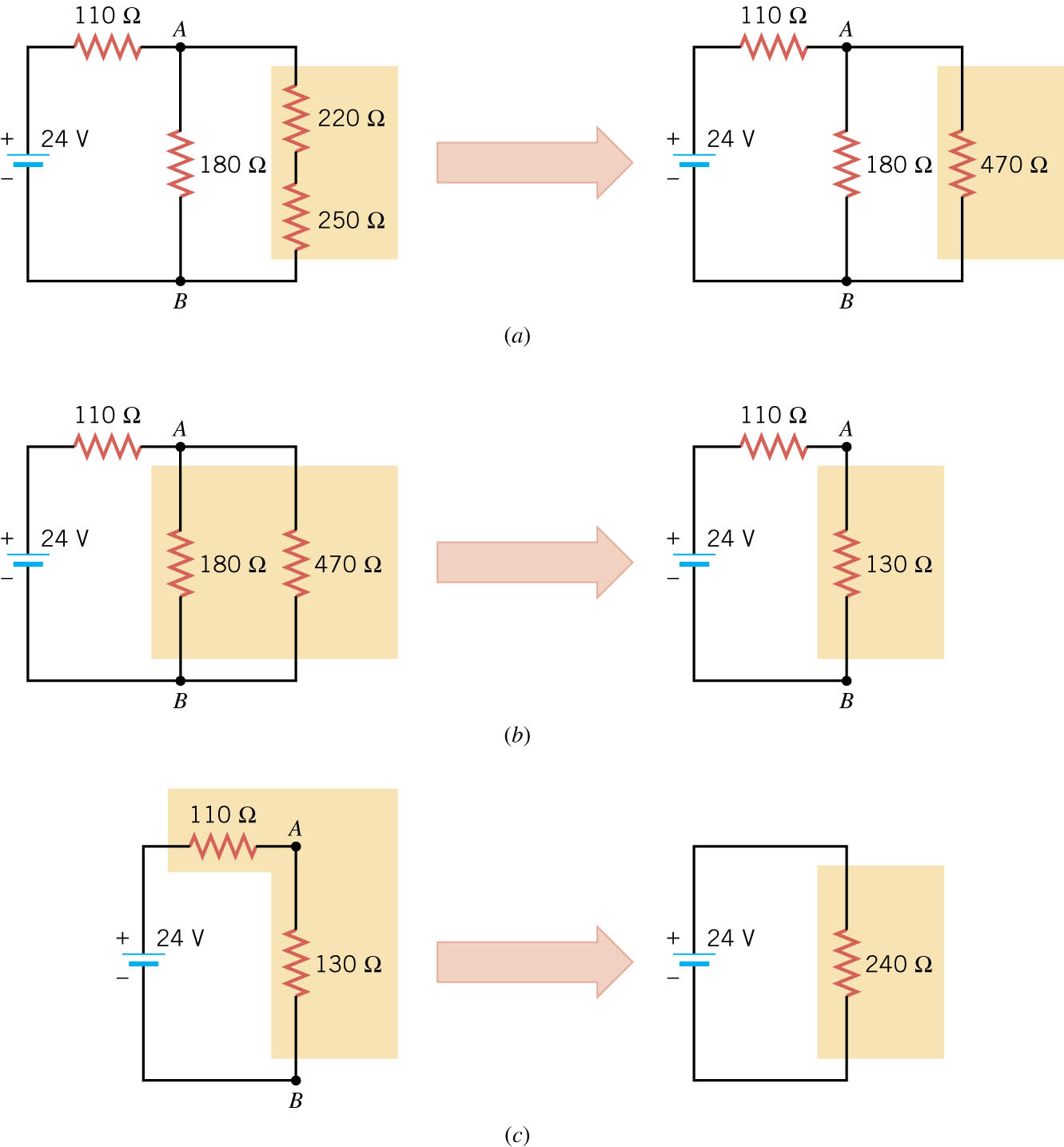